Unit 7 Video 1
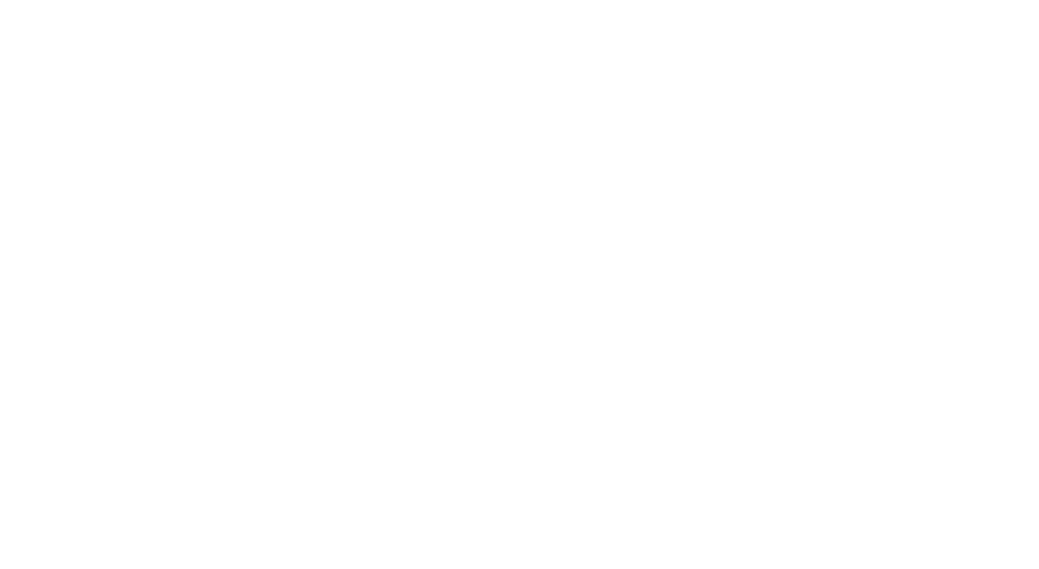 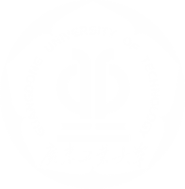 Definition
What are fix-up strategies
reading skills used to restore or repair meanings when reading goes wrong
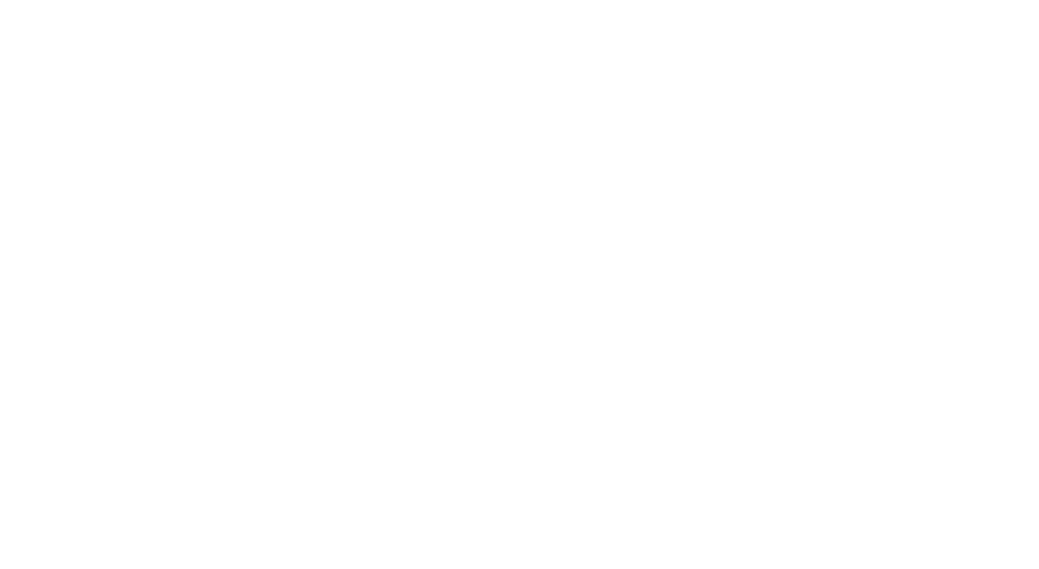 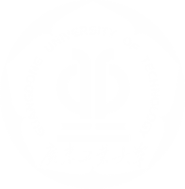 Definition
What is monitoring
Awareness to make sure our comprehension does not get off course or the writer’s main ideas make sense to us
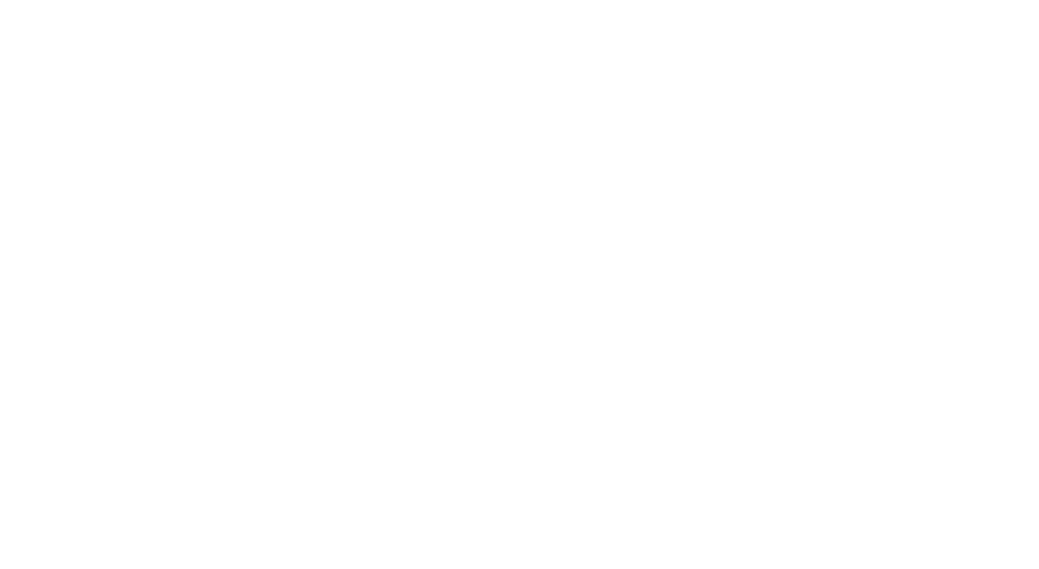 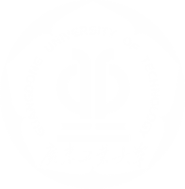 Signs
To start self-monitoring
1
You can’t visualize what you’ve read
2
your mind wonders
3
you can’t remember what you read
you just can’t summarize the main points of the writer
4
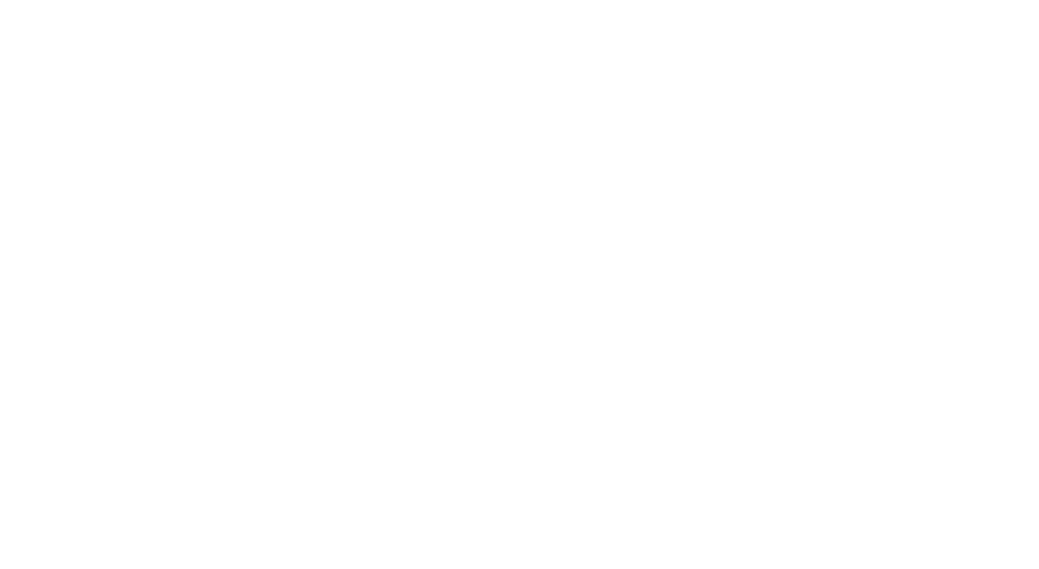 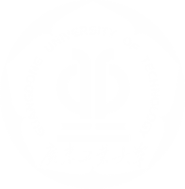 HOW
To start self-monitoring
keep questioning ourselves all the time
make an inner talk within our mind to check our comprehension
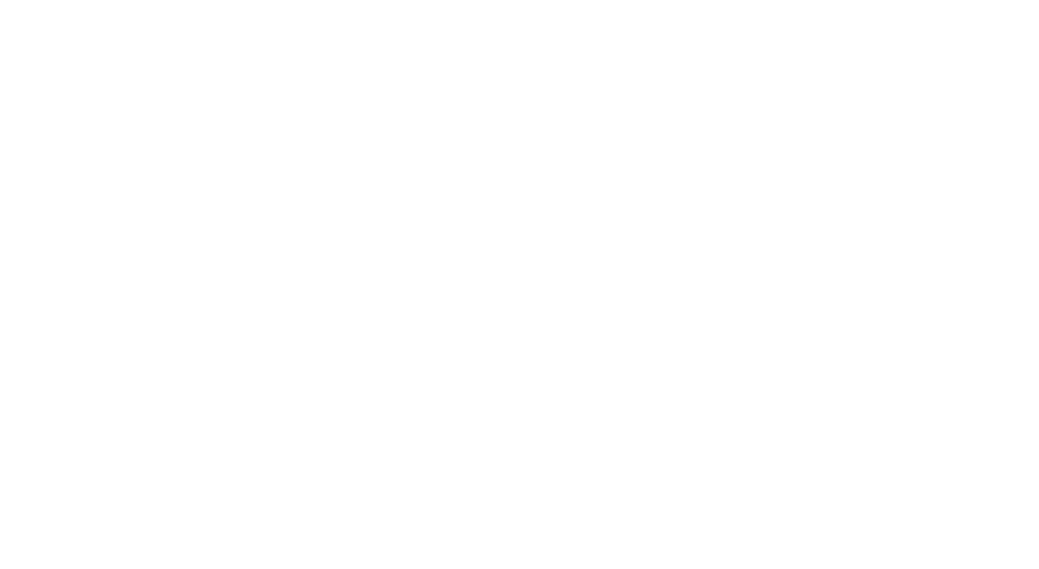 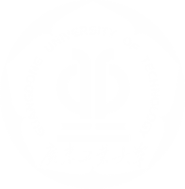 Monitoring
Questions
General Questions
1
Does it look right?
2
Does it sound right?
3
Does it make sense
2
重点研究
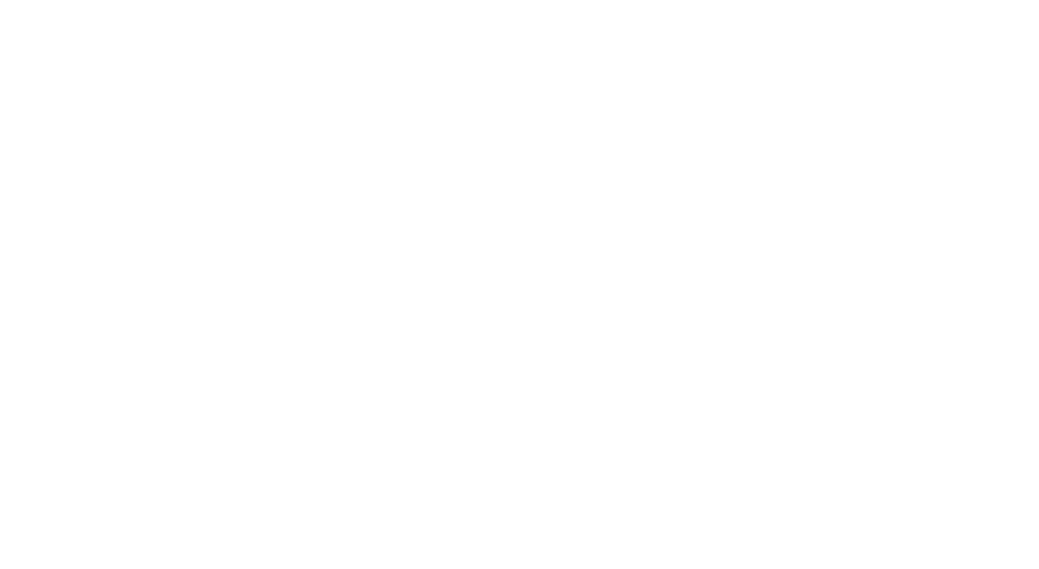 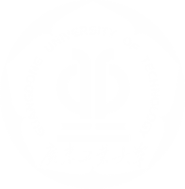 Monitoring
Questions
Specific Questions
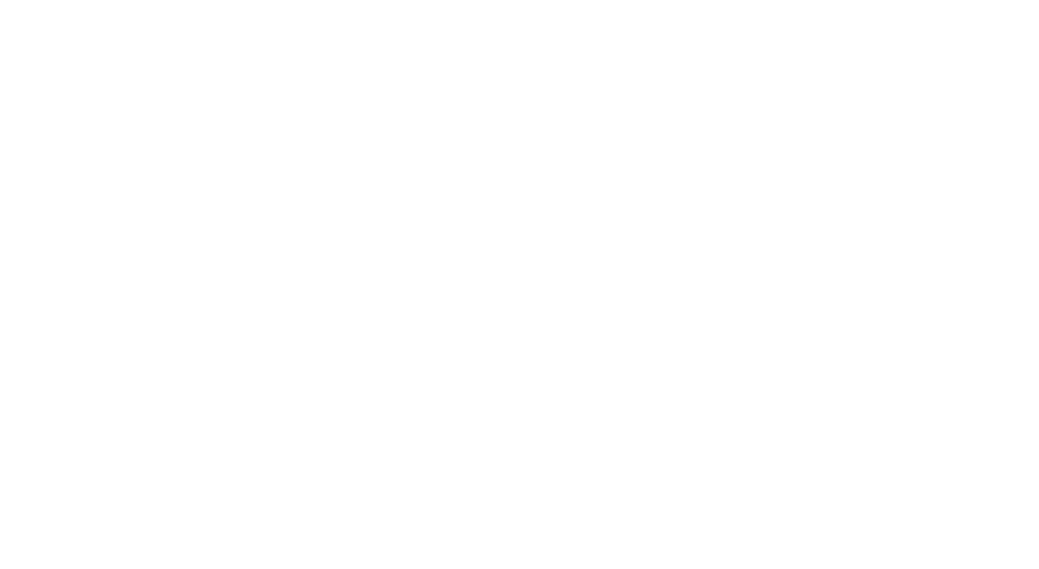 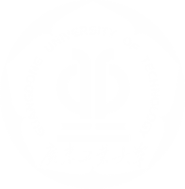 Monitoring
Questions
Monitoring Questions for Para.1-4
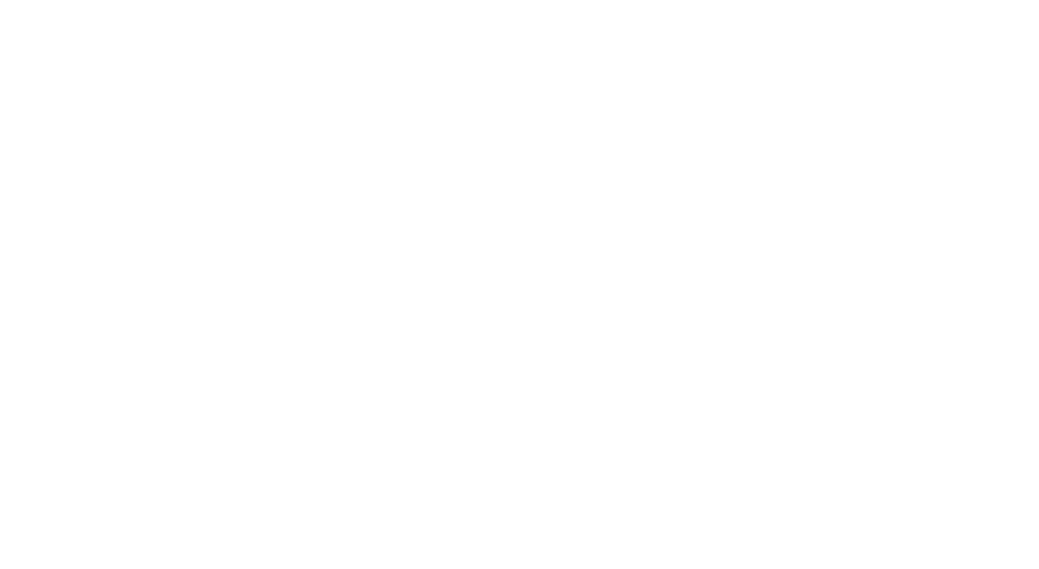 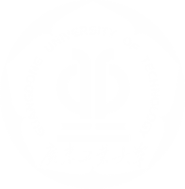 Monitoring
Monitoring Questions for Para.1-4
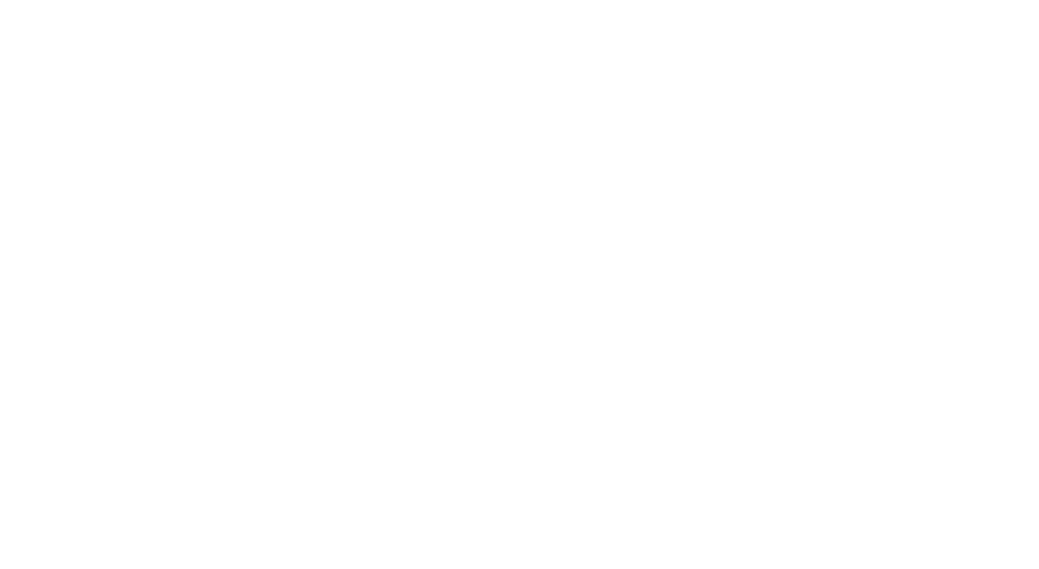 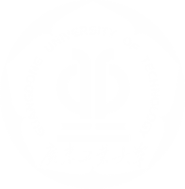 Monitoring
Monitoring Questions for Para.1-4
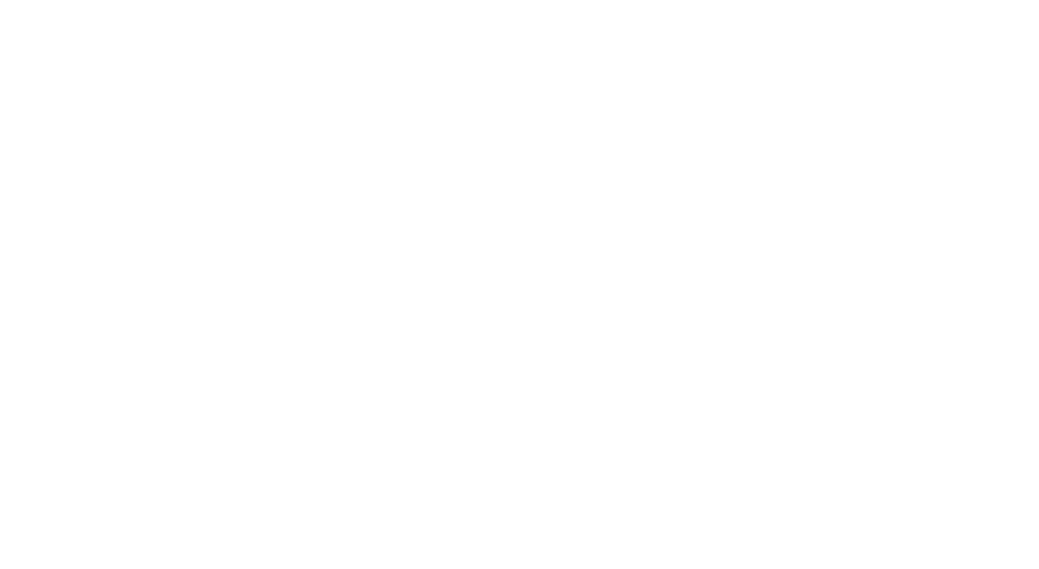 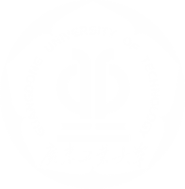 Monitoring
Monitoring Questions for Para.1-4